自我介紹
年     班     號
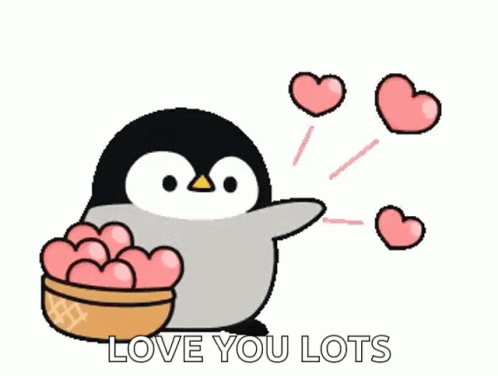 我的基本資料
生日
家中成員
自傳：(20字以上)
我出生於什麼家庭,我的個性,我現在的目標
我的興趣
我最自豪的事情